First look at IP6 field maps with a simple Geant4 model
Chandradoy Chatterjee
Roberto Preghenella
ATHENA PID Meeting 
11 October 2021
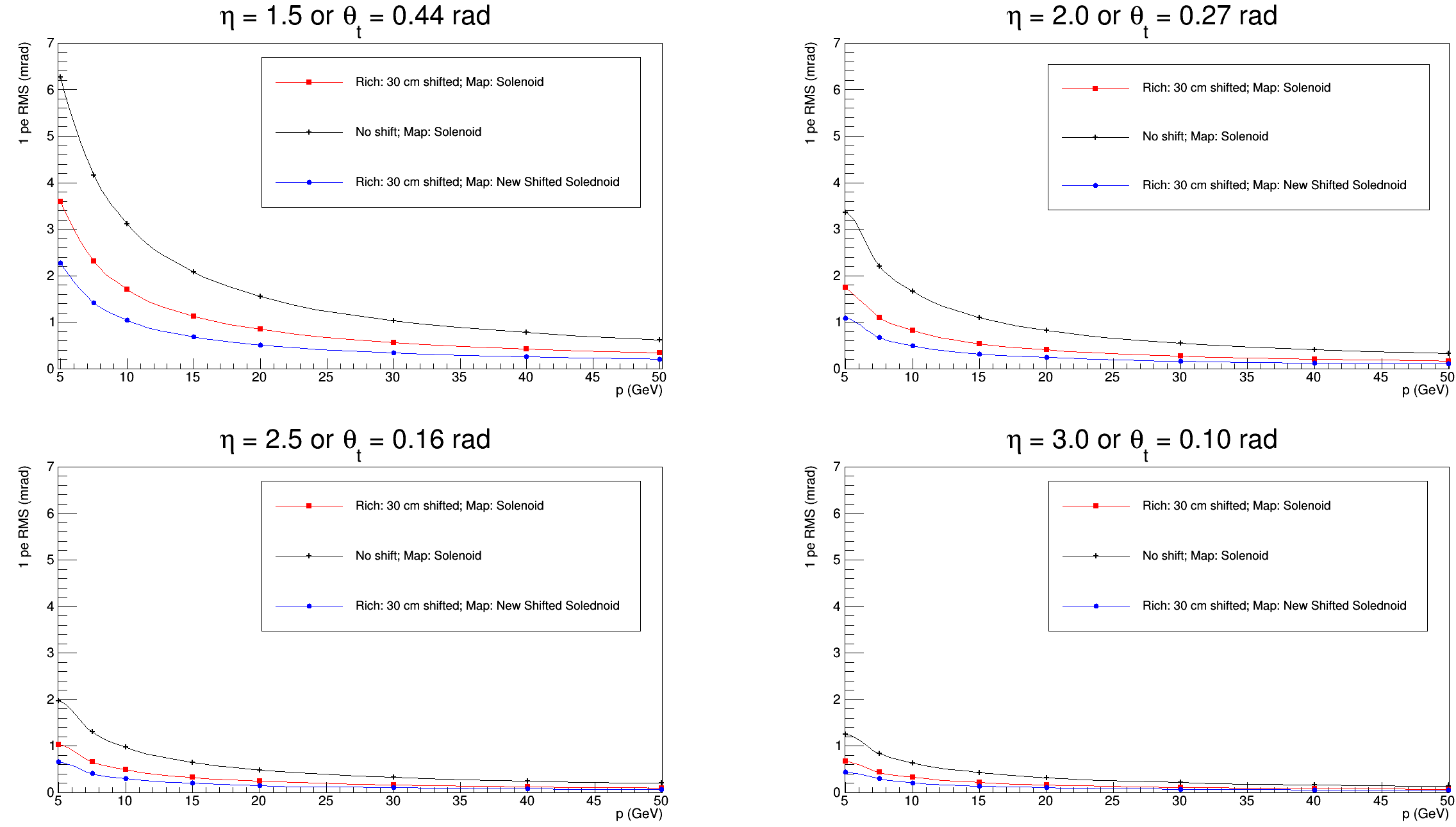